ARR:Intervention Plans and Budgets
HSCRC Staff
November 17, 2011
Today’s Webinar Focuses on ARR Hospital Intervention Plans
Introduction to ARR
Implementation efforts
Intervention plans and budgets
Interventions
Metrics
Next steps and timeline
Update on HSCRC case mix to CRISP data merge tests
Introduction to ARR
ARR is a Voluntary Revenue Constraint Agreement
HSCRC initiated the Admissions Readmission Revenue constraint program for FY 2012
ARR builds upon the inpatient CPC
HSCRC staff spent much of September and October meeting one-on-one with hospital staff to discuss ARR
31 Hospitals Engaged in ARR for FY 2012
Mercy
LifeBridge - Sinai
LifeBridge - Northwest
UMMS - Baltimore Washington Medical Center
UMMS - Civista Medical Center
UMMS - Harford Memorial Hospital
UMMS - Kernan Hospital
UMMS - Maryland General Hospital
UMMS - Upper Chesapeake Medical Center
UMMS - University of Maryland Medical Center
JHHS - Johns Hopkins Hospital
JHHS - Johns Hopkins Bayview Medical Center
JHHS - Howard County General Hospital
JHHS - Suburban Hospital
Anne Arundel Medical Center
Bon Secours
St. Joseph Medical Center
MedStar - Franklin Square
MedStar - Good Samaritan
MedStar - Harbor Hospital
MedStar - St. Mary's Hospital
MedStar - Montgomery General Hospital
MedStar - Union Memorial Hospital
Holy Cross Hospital
Washington Adventist Hospital
Shady Grove Adventist Hospital
Peninsula Regional
Doctors
GBMC
Frederick Regional Health System
Saint Agnes
ARR Establishes a 30 Day Episode of Care Window
ARR Builds Upon the Inpatient CPC for Case Exclusions and Weight Development
Excluded Cases:
C = CHRONIC CASE
B = BURN CASE
Z = ILIZAROV
O = ORGAN TRANSPLANT
$ = CHARGE < $1 or > $2,000,000
D = DENIED ADMISSION
L = LENGTH OF STAY*except for Delivery and Newborns
Weights:
HSCRC staff will consolidate CPC weights into episodes of care
Transfers to On-Site Distinct Rehab, Psych, Chronic Unit or Hospice will Start a New Episode of Care
Initial Admission/Only Admission
Initial Admission
Readmission
Transfers to Linked System Hospitals
Initial Admission/
Only Admission
Initial Admission
Readmission
Implementation Efforts
HSCRC Staff is Continuing ARR Implementation Efforts
Communication
Continued development of Operational Policy Guidelines documentation
Weight development
Intervention plans and budgets
Reporting and monitoring
Implementation Efforts: Communication
Developed website
   http://www.hscrc.state.md.us/init_ARR.cfm
Consolidated email box
                  ARR@hscrc.state.md.us
Series of memos discussing ARR implementation
Seed funding
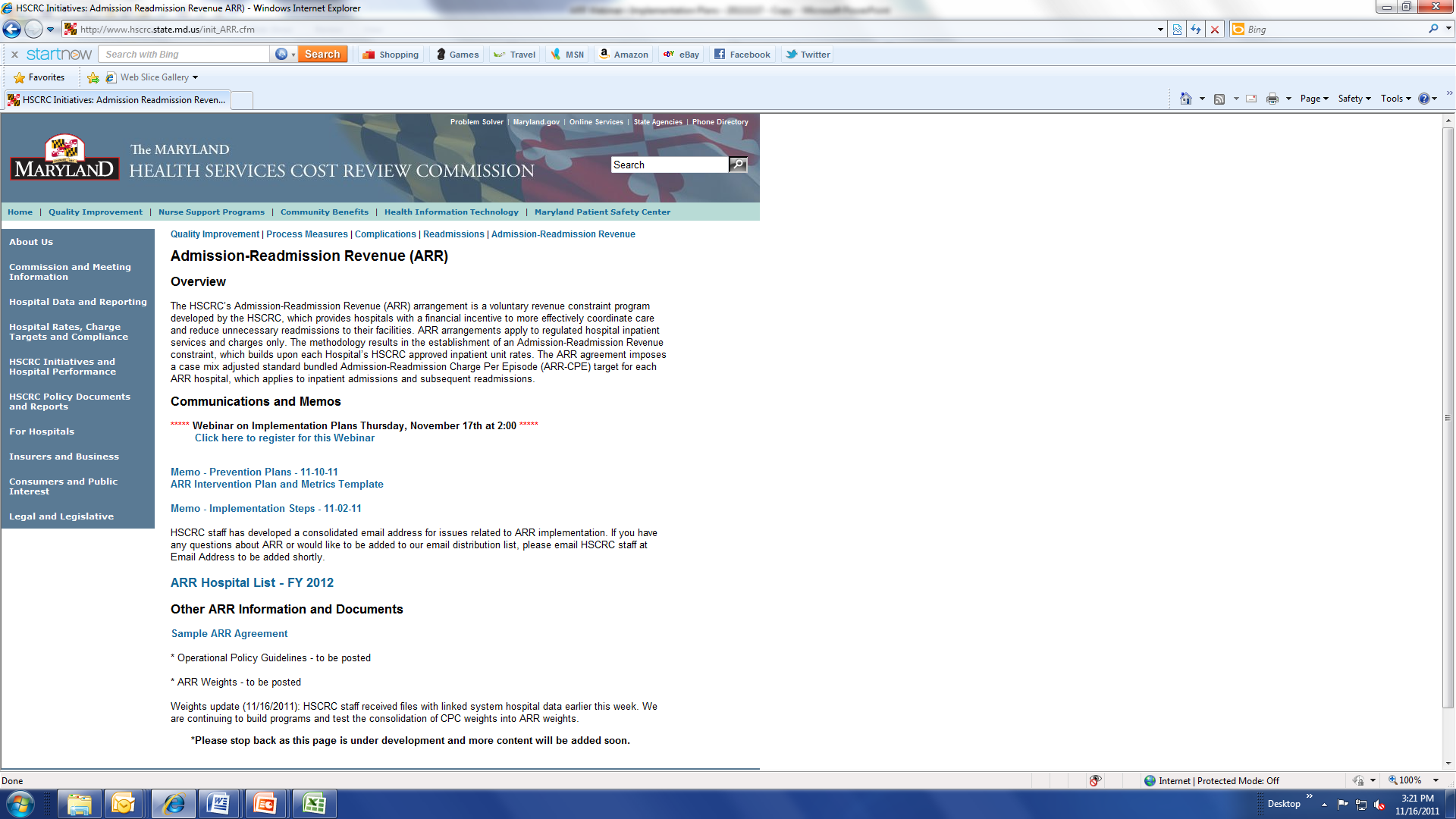 Implementation Efforts: HSCRC Staff is Working to Issue ARR Weights and Documentation
Weight development update:
Earlier this week, HSCRC staff received the linked system data from hospitals 
Continuing to program and test CPC consolidation to develop ARR weights
Continued development of Operational Policy Guidelines documentation
Implementation Efforts: Final Year 1 Intervention Plans and Budgets Due to the HSCRC by November 30, 2011
HSCRC staff has collected draft intervention plans and budgets since early this calendar year
Requiring hospitals to review intervention plans and budgets
Hospitals to submit final implementation plans and budgets by November 30, 2011
Implementation Efforts: HSCRC Staff is Beginning to Develop Reporting and Monitoring Tools
HSCRC staff understands the importance of program monitoring 
Ability to share best practices across Maryland hospitals
Readmission is a national “hot topic”
Intervention Plans
Intervention Plans (with Metrics) and Budgets Provide the HSCRC with an Understanding of ARR Programs
The HSCRC has a responsibility to monitor hospital’s ARR programs
Staff must report to the Commission after Year 1
Intervention plans and budgets provide HSCRC staff with an understanding of each hospital’s ARR program
Metrics demonstrate that the intervention is occurring and monitor the impact of the intervention
Currently, many draft intervention plans are missing key components, such as metrics
Possibility of external, independent evaluation of ARR
HSCRC Staff Developed Intervention Plan Requirements and a Template
In a hospital intervention plan, HSCRC staff expects to find the following information for each major intervention:
Brief summary, selection rationale
Target population(s) (e.g., diagnosis, admission through ED)
Initiation date/planned initiation date
Types of staff associated with the intervention, FTE allocation
Partners (e.g., NFs, external case managers, retail pharmacies)
Technologies employed
Approximately two metrics
HSCRC staff anticipates receiving no more than 10 major interventions in a hospital’s/system’s plan
Hospitals are not required to use the template, but may find it helpful
If there is variation in interventions for hospitals within a system, provide information for each hospital separately or designate to which hospital(s) the intervention applies
Hospitals are Implementing a Range of ARR Interventions
Care management teams 
Nurse home visits within 1 week of discharge
Patient education
Comprehensive discharge planning
Linkage with primary care providers
Care transition center for patients with no primary care provider
Nursing facility protocol partnerships
Continuum of care tracking software
Pharmacy reconciliation upon discharge
Many interventions focus on high risk patients such as:
CHF
COPD/Asthma
Septicemia
End Stage Renal Disease (ESRD)
Diabetes (DM)
Sickle Cell
Gastric Paresis
Discharged to SNF
Metrics Provide a Quantitative Assessment of the Intervention and Impact
For each major intervention, hospitals are to define one or two metrics. Metrics should provide:
A quantification demonstrating that the hospital has implemented the intervention (Measuring the intervention)
As assessment of the impact of the intervention (Measuring the results)
On a quarterly basis, the ARR hospitals will report the results of each metric to the HSCRC to track ARR progress and substantial changes in their interventions
Hospitals are Implementing a Range of Metrics
Quantification that the hospital has implemented the intervention
Percent of patients provided detailed instructions at discharge
Percent of patients provided post-discharge primary care services
Percent of patients receiving discharge medication reconciliation
 Number of patients logged into a daily monitoring software
Often these will be percentages or counts
Assessment of the impact of the intervention
Changing rate of readmissions from each long-term care facility in the service area
Comparing patients’ post-discharge service utilization patterns for those provided additional services (phone calls, SNF visits, home visits, etc.) with patients not receiving additional services: 
Readmission rate 30 days post discharge
Use of other services (ED and OBS) for 30 days post discharge
Examples
Examples
Hospital Intervention Plan Example
Hospital/System Name: St. Elsewhere

Intervention Name:  
	Follow up for Patients Discharged to Skilled Nursing Facilities
Brief Summary of the Intervention (2-3 sentences), rationale for selection: 
	Provide a description of the intervention including the problem(s) or process(es) it is addressing. 
	Patients discharged to nursing homes are at particularly high risk for readmission with rates exceeding 20%. Members of the main hospitalist group assume care of their patients discharged to one of the local nursing homes  to avert preventable readmissions and to coordinate nursing home post discharge care and follow up as needed.
Target population: 
	Describe the intended target of the intervention. 
	While patients from St. Elsewhere go to a number of area SNFs, the hospital discharges approximately one third to three local facilities owned by ABC Nursing Homes. The target population for this intervention is patients discharges to ABC Nursing Homes.
Hospital Intervention Plan Example
Hospital/System Name: St. Elsewhere

Intervention Implementation Status/Date: 
	Indicate when the hospital/hospital system initiated the intervention. For interventions not fully implemented, indicate percent of work toward implementation completion and estimated implementation date. 	
	Follow up of patients has been in place since X date, and will be expanding the activities as of Y date.  The initiative is 70% implemented.
Intervention Staffing FTEs: 
	Specify dedicated or partially dedicated numbers by title/type of staff for this intervention.
	Staff Title/Type				      FTEs Allocated Annually
        RN for home visits				       0.25
        Case manager					       1.0
        Nurse Practitioner- SNF 				       1.25 
        Program oversight- Nurse Manager			       0.25
Hospital Intervention Plan Example
Hospital/System Name: St. Elsewhere

Intervention Partners:
	Identify any partnerships with entities outside the hospital/hospital system.
	St. Elsewhere is collaborating with XYZ Hospitalist Group and ABC Nursing Homes to implement this intervention.
Technologies Employed: 
	Identify any technologies for which the intervention relies.
	St. Elsewhere has implemented CARE CONTINUUM TRACKING software with features that include embedded, customizable detailed discharge plans, post discharge encounter tracking and real time reporting capabilities.
Hospital Intervention Plan Example
Hospital/System Name: St. Elsewhere

Metrics to Track Success of the Intervention:
Provide information about one or two specific metrics the hospital/system will use to establish a baseline and then use to track progress over time for each of the ARR interventions. The HSCRC notes that a metric may be used for more than one intervention.


Metric 1 Name:
	Percent of patients discharged to ABC Nursing Homes for whom discharge summaries are  transmitted within X hours of discharge
Rationale for Selection: 
	Specify relevance/importance for the measure in improving patient processes or outcome(s) and ultimately, reducing readmissions, and the intervention(s) to which this measure applies.
	Timely communication during handoffs between settings of care can reduce preventable readmissions.
Measuring the intervention
Hospital Intervention Plan Example
Hospital/System Name: St. Elsewhere

Metric 1 Numerator Definition:
	Count of patients discharged to ABC Nursing Homes whose discharge summaries were transmitted within X hours of discharge
Metric 1 Numerator Data Source(s):
	Hospital administrative discharge data merged with EHR data
Metric 1 Denominator Definition:
	Count of patients discharged to ABC Nursing Homes 
Metric 1 Denominator Data Source(s):
	Hospital administrative discharge data
Hospital Intervention Plan Example
Hospital/System Name: St. Elsewhere


Metric 2 Name:
	Rate of  30 day Urgent/Emergent Encounters for Patients Discharged to SNF with and without the intervention	
Rationale for Selection: 
	Specify relevance/importance for the measure in improving patient processes or outcome(s) and ultimately, reducing readmissions, and the intervention(s) to which this measure applies.
	Effective care coordination efforts should reduce the rate of urgent/emergent encounters 30 days post discharge to a SNF.
Measuring the impact
Hospital Intervention Plan Example
Hospital/System Name: St. Elsewhere

Metric 2 Numerator Definition:
All patients discharged to a SNF with an ER visit or readmission within 30 days of initial discharge
Patients discharged to ABC Nursing Homes with an ER visit or readmission within 30 days of initial discharge 
Metric 2 Numerator Data Source(s):
	Hospital administrative data merged with CARE CONTINUUM TRACKING system data
Metric 2 Denominator Definition:
All patients discharged to a SNF
Patients discharged to ABC Nursing Homes
Metric 2 Denominator Data Source(s):
	Hospital administrative discharge data
Hospitals are Likely to Collect Other Data to Improve Interventions
In addition to the intervention metrics, hospitals data collection may be aimed at improving/refining interventions
Survey of patients/families readmitted within 30 days 
Survey of/feedback from long-term care facilities
The HSCRC will be interested in learning about these findings in the hospital’s ARR annual report
ARR Budgets Must Account for All Seed Funding Provision Dollars
While the intervention plans should include major interventions, ARR budgets represent all interventions for which hospitals are expending seed funding dollars
Budgets for ARR interventions may reflect more dollars than those allocated in the seed funding provision
Next Steps
CRISP Update
  Other ARR Implementation Next Steps
HSCRC Will Leverage CRISP’s MPI to Track Readmissions Across Hospitals
Chesapeake Regional Information System for Our Patients (CRISP) is Maryland’s state designated Health Information Exchange (HIE)
CRISP creates a master patient index (MPI) for each unique patient using a probabilistic matching algorithm
CRISP Provides Reports to the HSCRC at the Patient Level
Reports include at least the following fields:
Enterprise MPI Number (Encrypted)
Date of Admission
Hospital/Facility ID
Date of Discharge
Medical Record Number
HSCRC is Testing with CRISP to Monitor Readmissions Across Hospitals
HSCRC staff matched HSCRC’s case mix data to records compiled from ADT (Admissions Discharges and Transfer) data sent to CRISP by the hospitals
Matching rates indicate of how well the ADT messages are aggregated into single discharge records and the completeness of the CRISP data
HSCRC and CRISP Continue to Collaborate and Test
All acute care hospitals must establish connectivity with CRISP by December 1, 2011
We continue to test ADT data sent to CRISP against HSCRC Inpatient case mix data as more hospitals are connected to the HIE. 
Each hospital’s ADT data will be tested to ensure consistent matching rates.
Once testing is complete, the MPI number will be linked to the inpatient discharge abstract.
Next Steps
Intervention plans and budgets are due to the HSCRC by November 30, 2011
Issuing weights
Reporting and monitoring development
Visit the ARR website for continued updates
		http://www.hscrc.state.md.us/init_ARR.cfm
Questions?